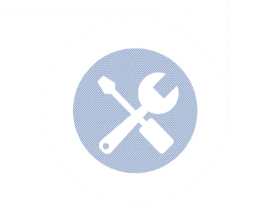 LOGO
202X
机械行业PPT模板
Summary of the year plan report
1.单击添加标题
2.单击添加标题
目录
3.单击添加标题
4.单击添加标题
Click to add a caption
单击添加标题
Click here to add the contents of the title you want
1
单击添加标题
1
Click here to add the contents of the title you want
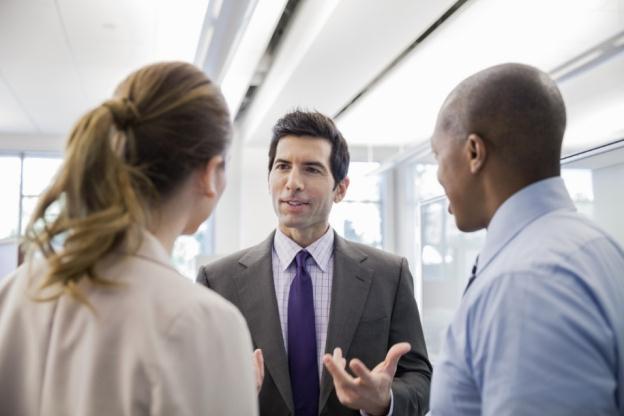 单击添加标题

单击添加文本单击添加文本单击添加文本单击添加文本单击添加文本单击
添加文本单击添加文本单击添加文本
点击添加标题
点击添加标题
点击添加标题
点击添加标题
20% 单击添加文本
单击添加文本 23%
单击添加标题
1
Click here to add the contents of the title you want
6% 单击添加文本
单击添加文本 14%
11% 单击添加文本
单击添加文本 14%
12% 单击添加文本
新品
单击添加标题
服务名称
服务名称
服务名称
服务名称
1
Click here to add the contents of the title you want
在此处添加详细描述
文本,尽量与标题文本语
言风格相符合
在此处添加详细描述
文本,尽量与标题文本语
言风格相符合
在此处添加详细描述
文本,尽量与标题文本语
言风格相符合
在此处添加详细描述
文本,尽量与标题文本语
言风格相符合
在此处添加详细描述文本,尽量与标题文本语言风格相符合，语言描述尽量简洁生动，尽可能概括出段落内容，尽量将每页幻灯片文字内容控制在200字以内，将每页幻灯片动态演示时间长度尽量控制在5分钟以内。
产品名 4
产品名 3
产品名 1
产品名 2
单击添加标题
1
Click here to add the contents of the title you want
请输入标题
请输入标题
请在此添加相关文字内容
请在此添加相关文字内容
请输入标题
请输入标题
请在此添加相关文字内容
请在此添加相关文字内容
Click to add a caption
单击添加标题
Click here to add the contents of the title you want
2
单击添加标题
2
Click here to add the contents of the title you want
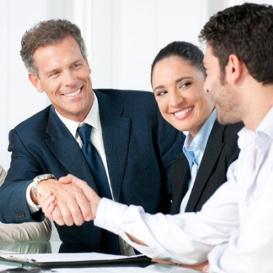 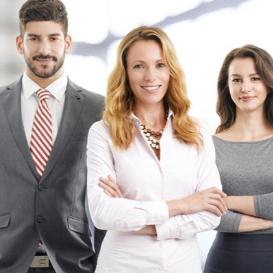 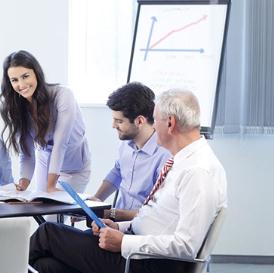 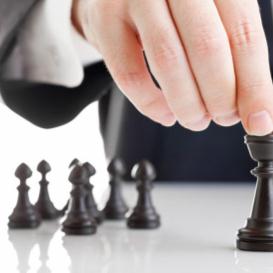 请在此添加相关文字内容请在此添加相关文字内容
请在此添加相关文字内容请在此添加相关文字内容
请在此添加相关文字内容请在此添加相关文字内容
请在此添加相关文字内容请在此添加相关文字内容
单击添加标题
2
Click here to add the contents of the title you want
点击输入本栏的具体文字，简明扼要的说明分项内容。
点击输入本栏的具体文字，简明扼要的说明分项内容。
添加标题
点击输入本栏的具体文字，简明扼要的说明分项内容。
点击输入本栏的具体文字，简明扼要的说明分项内容。
点击输入本栏的具体文字，简明扼要的说明分项内容。
单击添加标题
2
单击此处添
加标题
在此处添加详细描述
文本，尽量与标题
文本语言风格
相符合。
Click here to add the contents of the title you want
单击此处添加标题
在此处添加详细描述文本，尽量与标题文本语言风格相符
合，语言描述尽量简洁生
动，尽可能概括出段落内容。
在此处添加详细描述文
本，尽量与标题文本语
言风格相符合。
单击此处添加标题
在此处添加详细描述文本，尽量与标题文本语言风格相符合，语言描述尽量简洁生动，尽可能概括出段落内容。
单击此处添加标题
在此处添加详细描述文本，尽量与标题文本语言风格相符合，语言描述尽量简洁生动，尽可能概括出段落内容。
2.356     2.689
在此处添加详细描述文本,尽量与标题文本语言风格相符合，语言描述尽量简洁生动。
单击添加标题
2
Click here to add the contents of the title you want
分公司成立在此处添加详细描述文本，尽量与标题文本语言风格相符合，语言描述尽量简洁生动。
新产品研发在此处添加详细描述文本，尽量与标题文本语言风格相符合，语言描述尽量简洁生动。
年收创新高在此处添加详细描述文本，尽量与标题文本语言风格相符合，语言描述尽量简洁生动。
公司成立在此处添加详细描述文本，尽量与标题文本语言风格相符合，语言描述尽量简洁生动。
制度完善在此处添加详细描述文本，尽量与标题文本语言风格相符合，语言描述尽量简洁生动。
新产品上市在此处添加详细描述文本，尽量与标题文本语言风格相符合，语言描述尽量简洁生动。
布局全球在此处添加详细描述文本，尽量与标题文本语言风格相符合，语言描述尽量简洁生动。
2009
2010
2011
2012
2013
2014
2015
Click to add a caption
单击添加标题
Click here to add the contents of the title you want
3
单击添加标题
3
Click here to add the contents of the title you want
单击添加您的标题
单击此处添加文本单击此处添加文本单击此处添加文本

单击此处添加文本单击此处添加文本单击此处添加文本

单击此处添加文本单击此处添加文本单击此处添加文本

单击此处添加文本单击此处添加文本单击此处添加文本
单击添加标题
3
Click here to add the contents of the title you want
单击添加标题
在此处添加详细描述文本，尽量与标题文本
语言风格相符合，语言描述尽
量简洁生动，尽可能概括出段落内容
单击添加标题
在此处添加详细描述文本，尽量与标题文本
语言风格相符合，语言描述尽
量简洁生动，尽可能概括出段落内容。
单击添加标题
在此处添加详细描述文本，尽量与标题文本
语言风格相符合，语言描述尽
量简洁生动，尽可能概括出段落内容
单击添加标题
在此处添加详细描述文本，尽量与标题文本
语言风格相符合，语言描述尽
量简洁生动，尽可能概括出段落内容。
单击添加标题
3
Click here to add the contents of the title you want
单击此处输入文字单击此处输入文字
单击此处输入文字单击此处输入文字
输入小标题
关键字
关键字
输入小标题
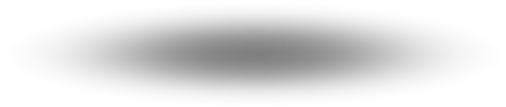 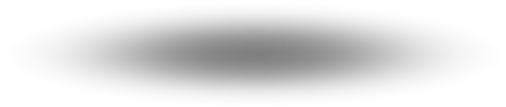 单击此处输入文字单击此处输入文字
单击此处输入文字单击此处输入文字
单击添加标题
3
Click here to add the contents of the title you want
75%
50%
25%
10%
单击添加标题

单击添加文本单击添加
文本单击添加文本单击
添加文本单击添加文本
单击添加标题

单击添加文本单击添加
文本单击添加文本单击
添加文本单击添加文本
单击添加标题

单击添加文本单击添加
文本单击添加文本单击
添加文本单击添加文本
单击添加文本
单击添加标题

单击添加文本单击添加
文本单击添加文本单击
添加文本单击添加文本
单击添加文本
Click to add a caption
单击添加标题
Click here to add the contents of the title you want
4
单击添加标题
4
Click here to add the contents of the title you want
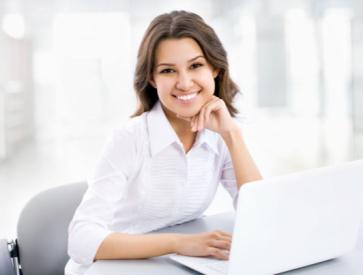 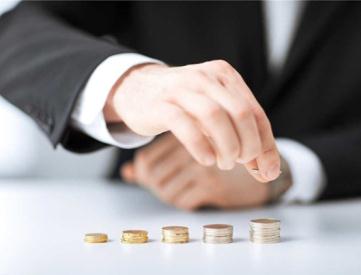 添加关键字
添加文本说明内容添加文本说明内容添加文本说明内容添加文本说明内容添加文本说明内容
添加文本说明内容添加文本说明内容添加文本说明内容添加文本说明内容添加文本说明内容
添加关键字
添加关键字
添加文本说明内容添加文本说明内容添加文本说明内容添加文本说明内容添加文本说明内容
添加文本说明内容添加文本说明内容添加文本说明内容添加文本说明内容添加文本说明内容
单击添加标题
4
Click here to add the contents of the title you want
点击输入本栏的具体文字，请根据您的具体内容酌情修改。
2012
2013
2014
2015
2016
点击输入本栏的具体文字，请根据您的具体内容酌情修改。
点击输入本栏的具体文字，请根据您的具体内容酌情修改。
点击输入本栏的具体文字，请根据您的具体内容酌情修改。
点击输入本栏的具体文字，请根据您的具体内容酌情修改。
单击添加标题
4
Click here to add the contents of the title you want
此处添加详细文本描述，建议与标题相关并符合整体语言风格，语言描述尽量。……
添加标题
A
此处添加详细文本描述，建议与标题相关并符合整体语言风格，语言描述尽量。……
添加标题
B
此处添加详细文本描述，建议与标题相关并符合整体语言风格，语言描述尽量。……
添加标题
C
此处添加详细文本描述，建议与标题相关并符合整体语言风格，语言描述尽量。……
添加标题
D
单击添加标题
4
Click here to add the contents of the title you want
单击添加标题
在此处添加详细描述文本，尽量与标题文本
语言风格相符合，语言描述尽
量简洁生动，尽可能概括出段落内容
单击添加标题
在此处添加详细描述文本，尽量与标题文本
语言风格相符合，语言描述尽
量简洁生动，尽可能概括出段落内容。
单击添加标题
在此处添加详细描述文本，尽量与标题文本
语言风格相符合，语言描述尽
量简洁生动，尽可能概括出段落内容
单击添加标题
在此处添加详细描述文本，尽量与标题文本
语言风格相符合，语言描述尽
量简洁生动，尽可能概括出段落内容。
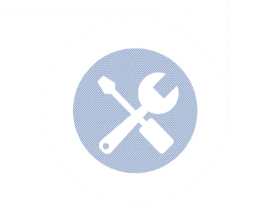 LOGO
202X
谢谢观看
Summary of the year plan report